THIS WEEK AT
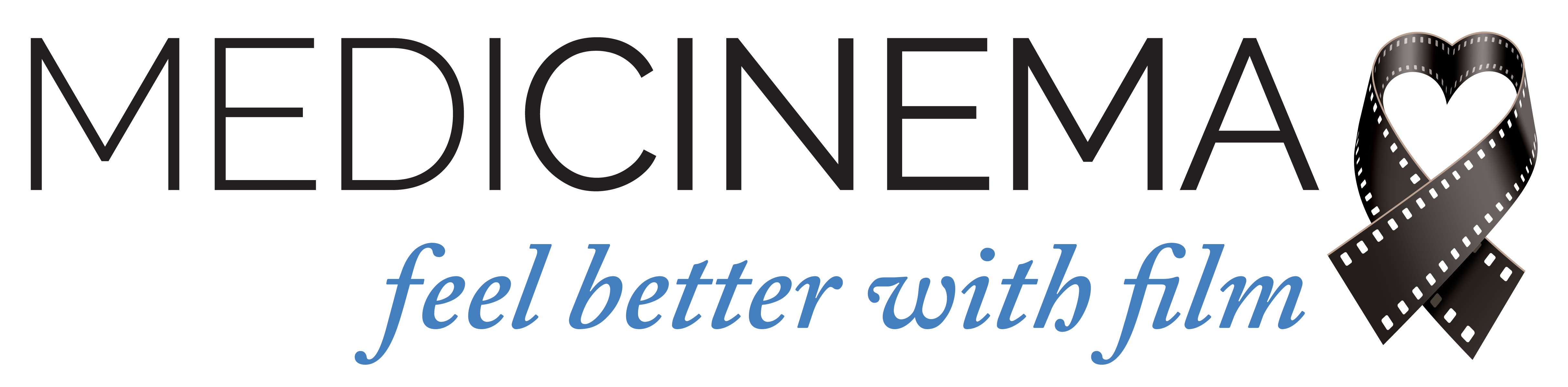 MediCinema at Serennu provides an immersive cinema experience with three screenings a week. The viewing are free for children, young people and their families attending the centre. An application must be made to access this service.
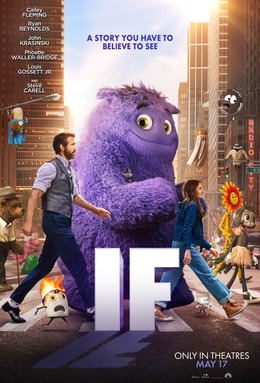 SAT 1 JUNE, 10:30AM
SAT 1 JUNE, 2:00PM
With an all-star cast led by Ryan Reynolds, IF is the incredible story of a little girl who discovers that she can see everyone's imaginary friends -- and what she does with that superpower -- as she embarks on a magical adventure to reconnect forgotten IFs with their kids.
Run time: 1 hour 44 mins
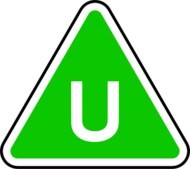 MEDICINEMA AT THE SERENNU CENTRE

To join the MediCinema Film Club or complete an application, please email: MediCinema.ABB@wales.nhs.uk

Tuesday screenings are lighter & quieter 
 Subtitles usually available on request - please ask when booking
MediCinema Registered Charity Number.: 1058197 | Registered in Scotland No.: SC039704
THIS WEEK AT
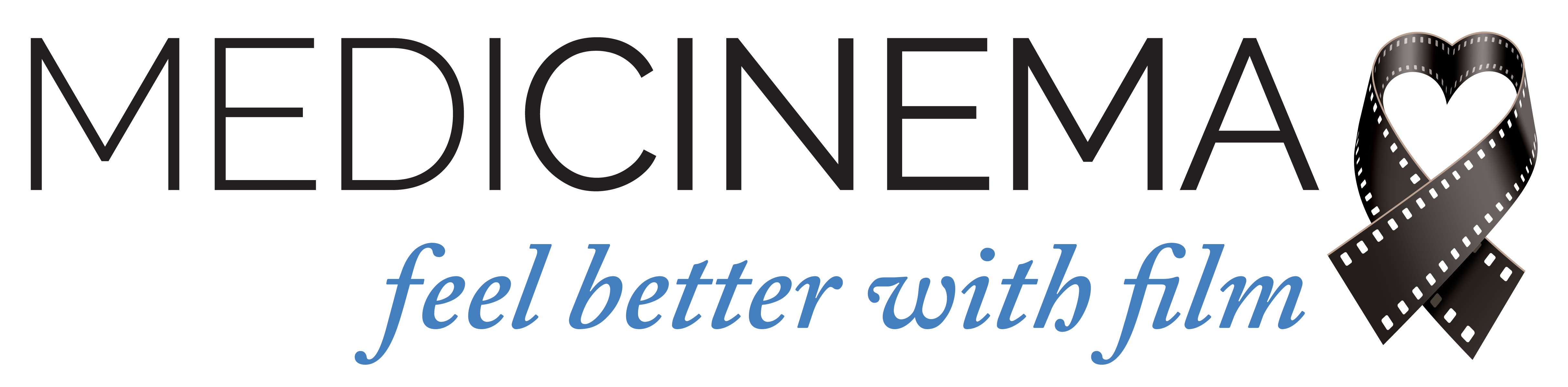 MediCinema at Serennu provides an immersive cinema experience with three screenings a week. The viewing are free for children, young people and their families attending the centre. An application must be made to access this service.
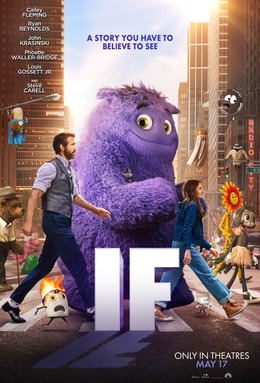 TUES 4 JUNE, 6:00PM
With an all-star cast led by Ryan Reynolds, IF is the incredible story of a little girl who discovers that she can see everyone's imaginary friends -- and what she does with that superpower -- as she embarks on a magical adventure to reconnect forgotten IFs with their kids.
Run time: 1 hour 44 mins
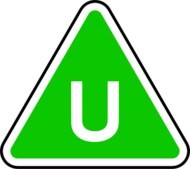 MEDICINEMA AT THE SERENNU CENTRE

To join the MediCinema Film Club or complete an application, please email: MediCinema.ABB@wales.nhs.uk

Tuesday screenings are lighter & quieter 
 Subtitles usually available on request - please ask when booking
MediCinema Registered Charity Number.: 1058197 | Registered in Scotland No.: SC039704
THIS WEEK AT
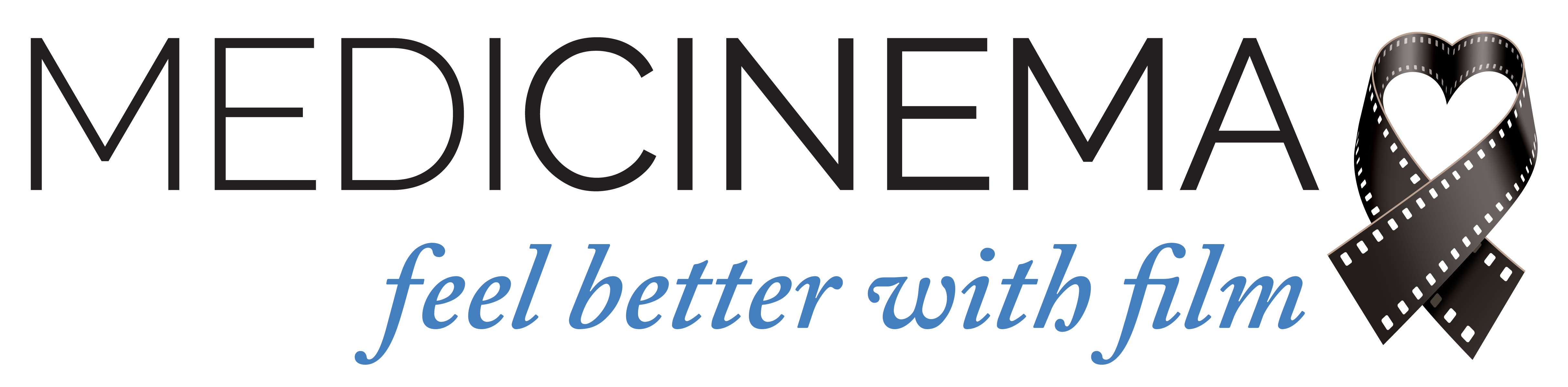 MediCinema at Serennu provides an immersive cinema experience with three screenings a week. The viewing are free for children, young people and their families attending the centre. An application must be made to access this service.
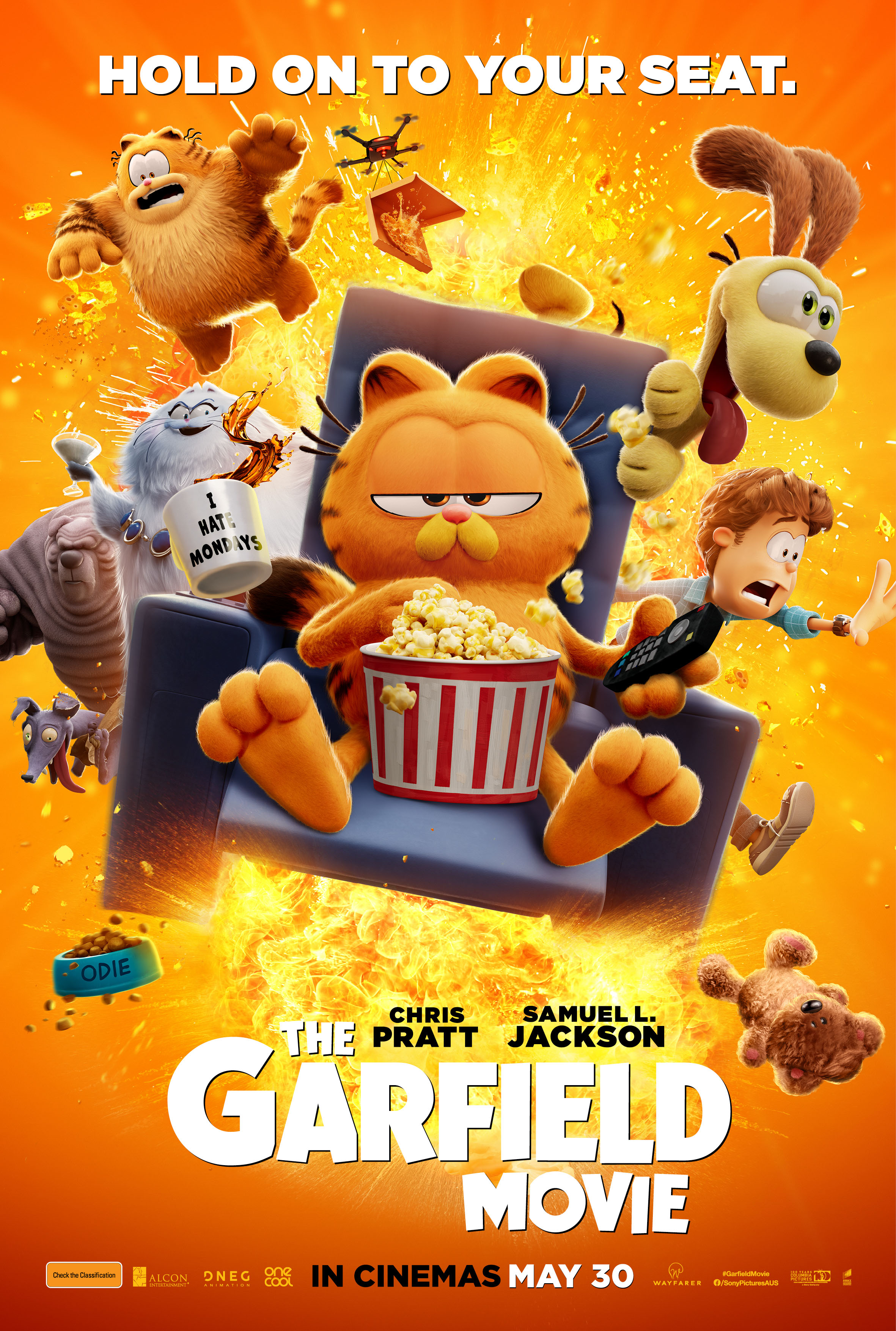 SAT 8 JUNE, 10.30AM (2D)
SAT 8 JUNE, 2PM (3D)
FILM PREVIEW! Garfield (voiced by Chris Pratt), the world-famous, lasagna-loving indoor cat, is about to have a wild outdoor adventure! After an unexpected reunion with his long-lost father, Garfield and his canine friend Odie are forced from their perfectly pampered life into joining Vic in a hilarious, high-stakes heist.
Run time: 1 hour 41 mins
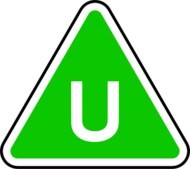 MEDICINEMA AT THE SERENNU CENTRE

To join the MediCinema Film Club please email: MediCinema.ABB@wales.nhs.uk
Contains flashing lights that may affect those with photosensitive epilepsy.
Tuesday screenings are lighter & quieter 
 Subtitles usually available on request - please ask when booking
MediCinema Registered Charity Number.: 1058197 | Registered in Scotland No.: SC039704
THIS WEEK AT
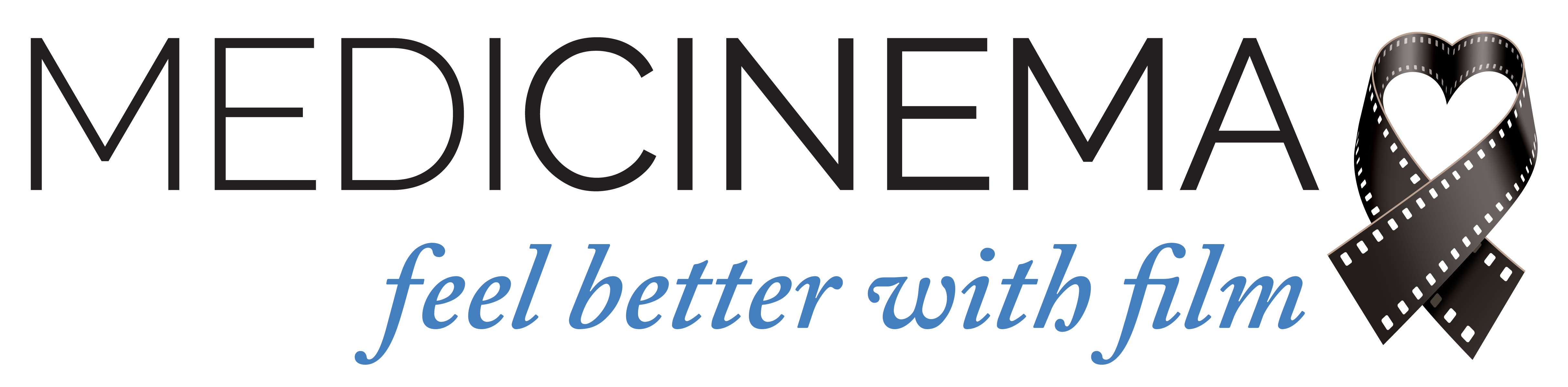 MediCinema at Serennu provides an immersive cinema experience with three screenings a week. The viewing are free for children, young people and their families attending the centre. An application must be made to access this service.
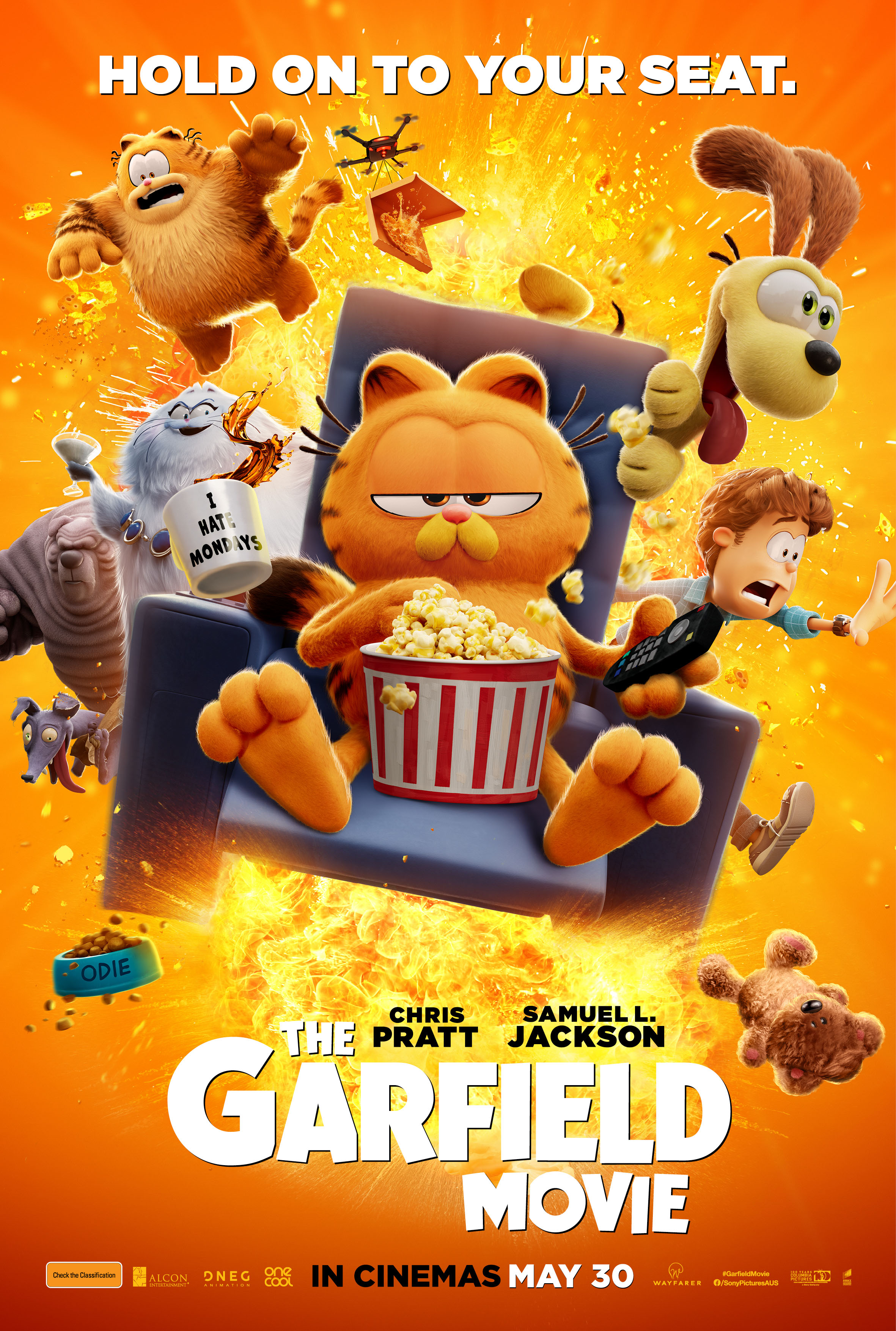 TUES 11 JUNE, 6:00PM (2D)
Garfield (voiced by Chris Pratt), the world-famous, lasagna-loving indoor cat, is about to have a wild outdoor adventure! After an unexpected reunion with his long-lost father, Garfield and his canine friend Odie are forced from their perfectly pampered life into joining Vic in a hilarious, high-stakes heist.
Run time: 1 hour 41 mins
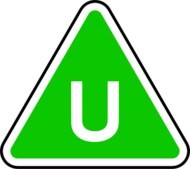 MEDICINEMA AT THE SERENNU CENTRE

To join the MediCinema Film Club please email: MediCinema.ABB@wales.nhs.uk

Contains flashing lights that may affect those with photosensitive epilepsy.
Tuesday screenings are lighter & quieter 
 Subtitles usually available on request - please ask when booking
MediCinema Registered Charity Number.: 1058197 | Registered in Scotland No.: SC039704
THIS WEEK AT
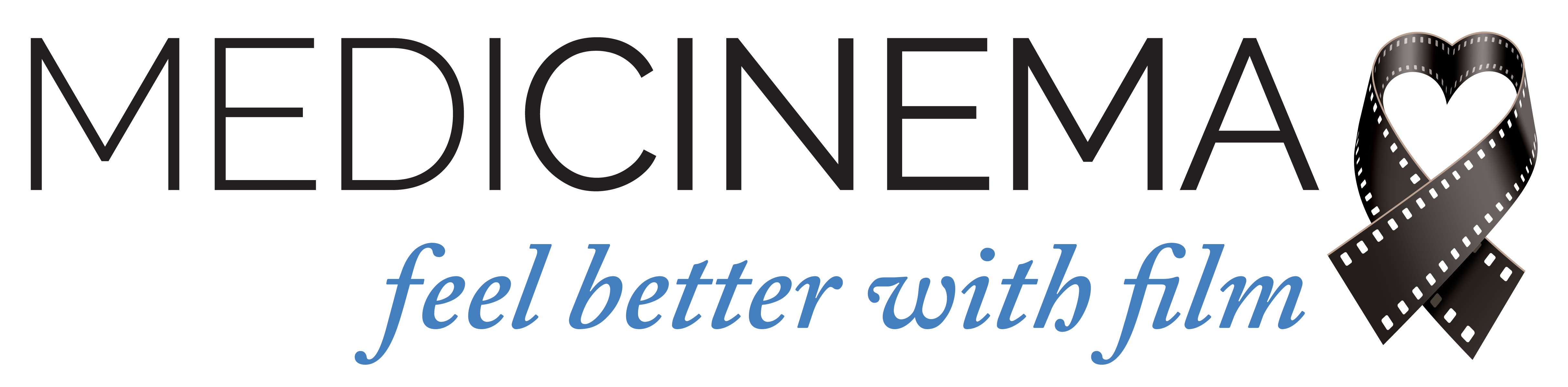 MediCinema at Serennu provides an immersive cinema experience with three screenings a week. The viewing are free for children, young people and their families attending the centre. An application must be made to access this service.
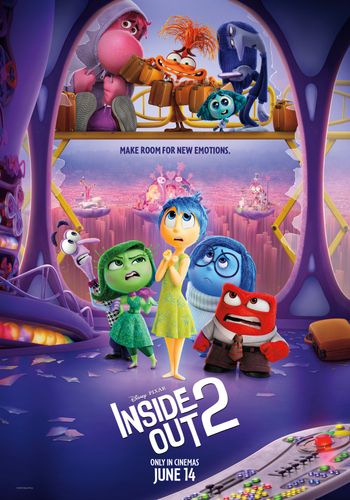 SAT 15 JUNE, 10.30AM 
SAT 15 JUNE, 2PM
Sequel to the hit family-favourite Disney Pixar classic! Now a teenager, Riley’s headquarters is undergoing a sudden demolition to make room for something entirely unexpected: new Emotions! But Joy, Sadness, Anger, Fear and Disgust, who’ve long been running a successful operation, aren’t sure how to feel when Anxiety shows up.
Run time: 1 hour 41 mins
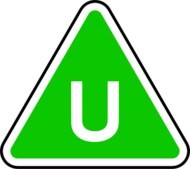 MEDICINEMA AT THE SERENNU CENTRE

To join the MediCinema Film Club or complete an application, please email: MediCinema.ABB@wales.nhs.uk


Tuesday screenings are lighter & quieter 
 Subtitles usually available on request - please ask when booking
MediCinema Registered Charity Number.: 1058197 | Registered in Scotland No.: SC039704